Website Tips & Tricks
Melody Richardson
IEEE SoutheastCon 2023Orlando, Florida
1
Reasons to Consider a Section Website
Platform
Keep Members Informed
Engage community 

Creating a website is much easier than you think
IEEE SoutheastCon 2023
Orlando, Florida
2
[Speaker Notes: Gives Your Section a Platform
Shares Information about meetings, events, and conferences
Keeps Members Informed
Engage the community and potential members]
Getting Started
Plan
Thoughtful Content
Section Information
Spell-checked and grammar proofed
Good Quality Pictures
At least 1024 pixels or 72 PPI
IEEE Photo Releases (if needed)
IEEE SoutheastCon 2023
Orlando, Florida
3
[Speaker Notes: Section Information
Leadership
Societies & Affinity Groups
Events
Outreach
Membership]
Determine Your Website’s Look and Feel
Consider what you want your website to look like
Think about how much time you’re willing to devote to keep the website up to date
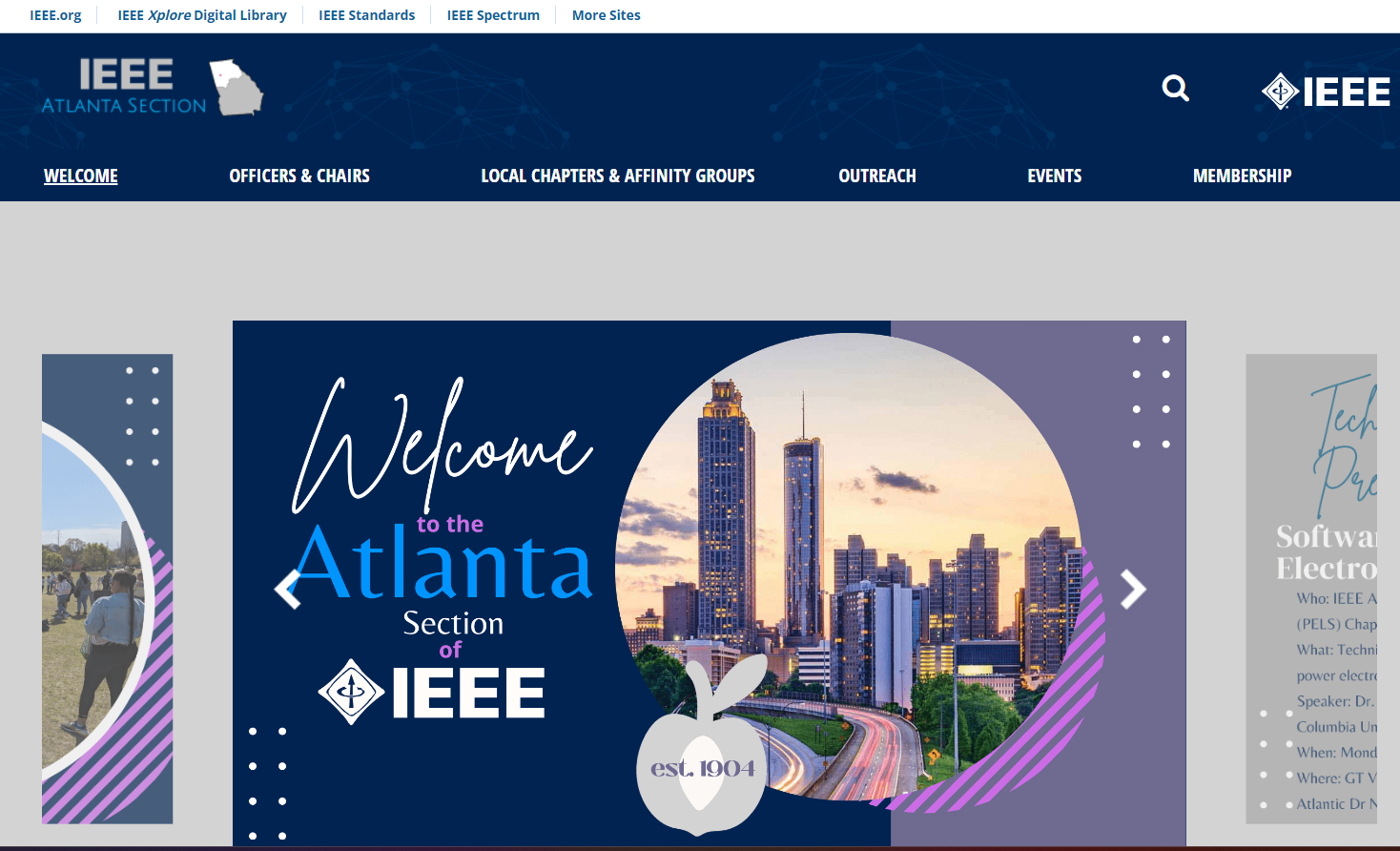 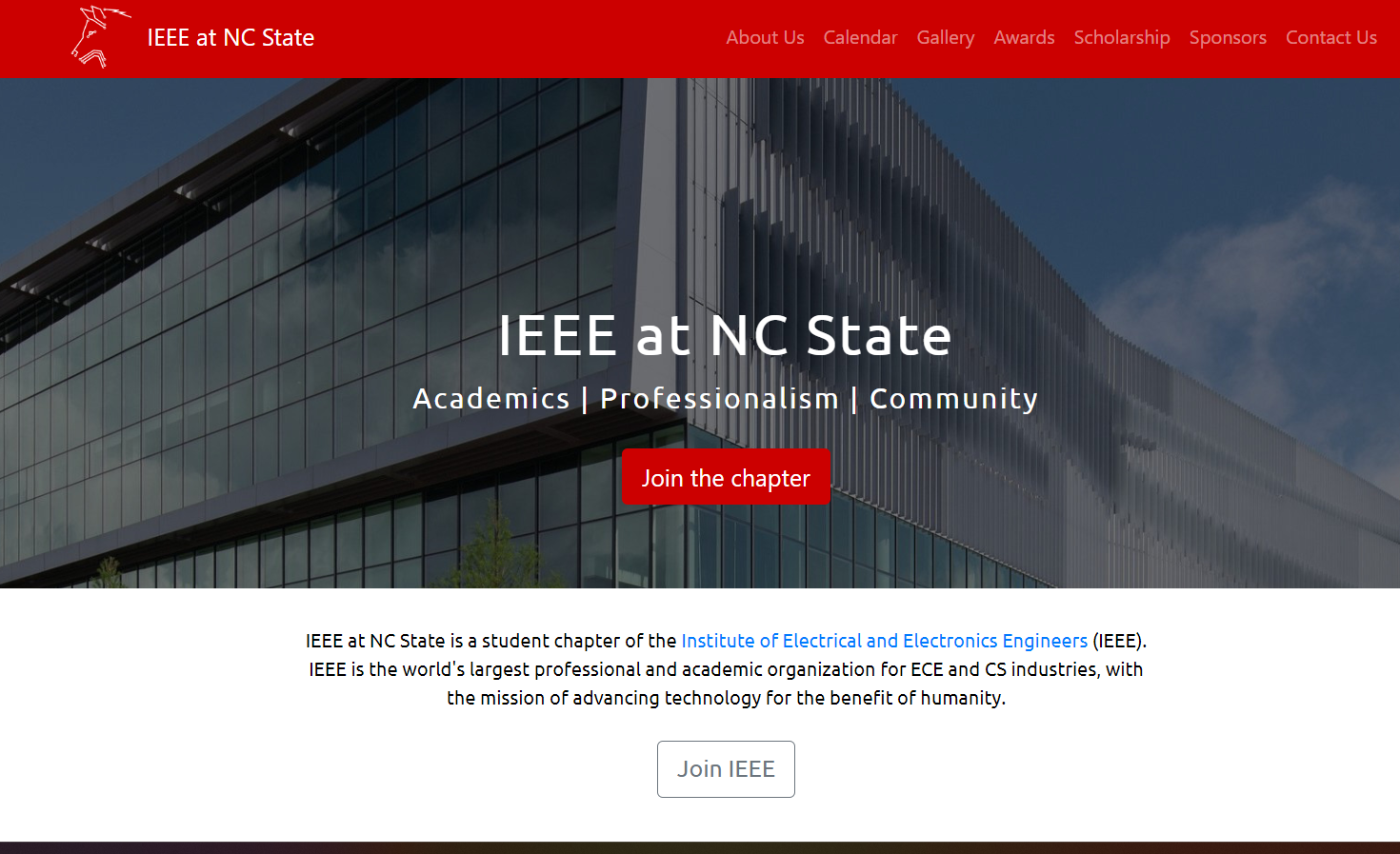 IEEE SoutheastCon 2023
Orlando, Florida
4
[Speaker Notes: Do you want your website to be: 
Dynamic with pictures 
Posts
Hybrid


NC State Website: https://ewh.ieee.org/sb/nc/ncsu/
Atlanta Website: IEEE-atlanta.org
Coastal SC Website: https://site.ieee.org/coastalsc/]
Getting Prepared
Choose a Platform
IEEE’s vTools
WEBINABOX
IEEE SoutheastCon 2023
Orlando, Florida
5
[Speaker Notes: WebinaBox:
Simple
Limited Options
Auto-population of Officer Information, Events Calendar, etc.


WordPress is: 
User-Friendly
Flexible and Adaptable
Same Functionality as WebinaBox, but more Customizable]
Getting Prepared - PlugIns
From the WordPress Dashboard, select  PlugIns






Choose your plugin and Activate
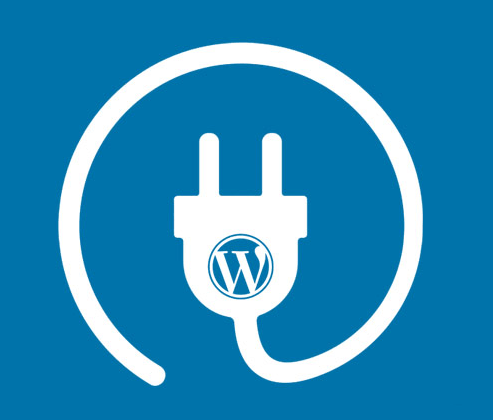 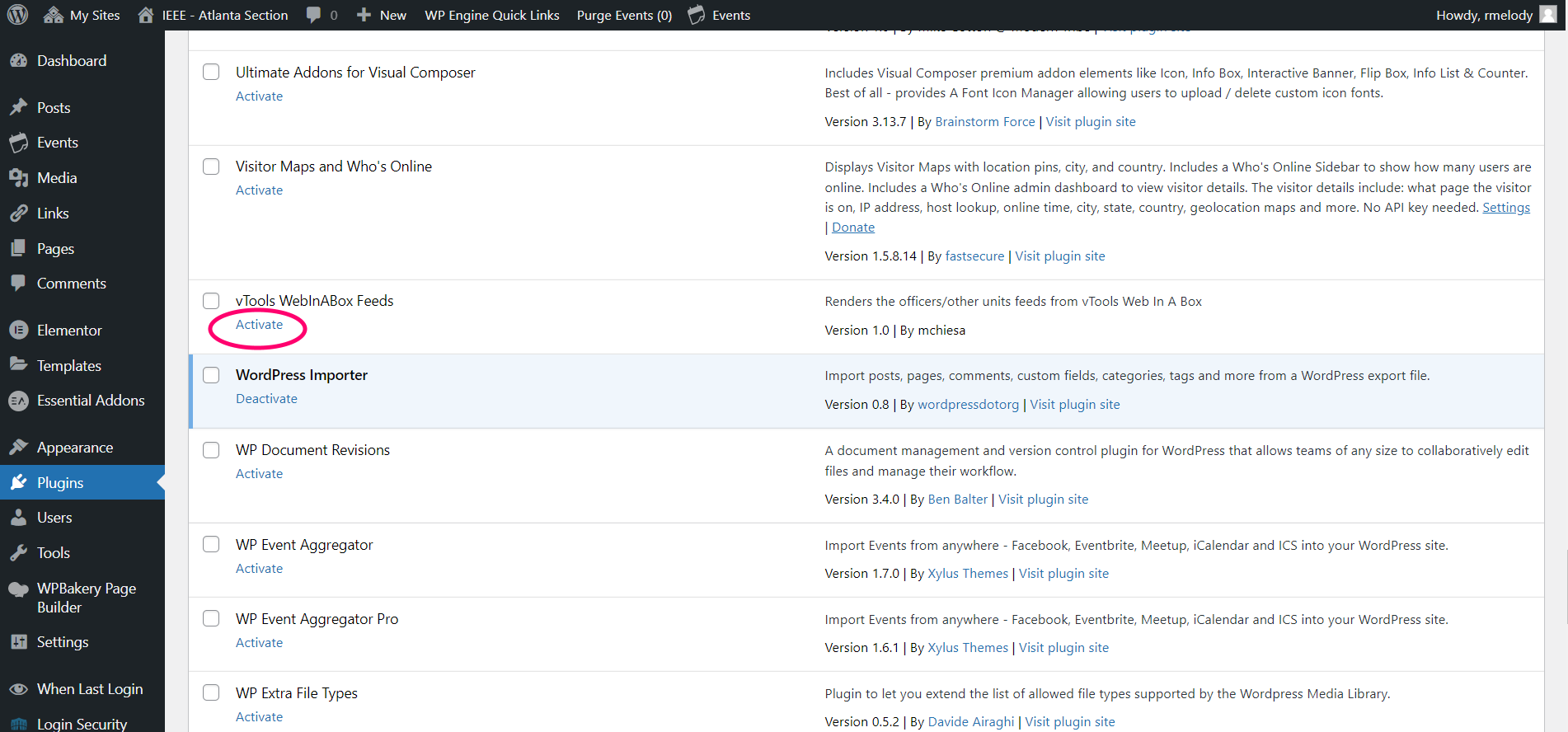 IEEE SoutheastCon 2023
Orlando, Florida
6
[Speaker Notes: A PlugIn is a piece of software that “plugs into” your WordPress site. Plugins can add new functionality or extend existing functionality on your site.]
Getting Prepared - Widgets
From the WordPress Dashboard, select  Appearance - Widgets






Choose your widget and fill in the appropriate information and Save
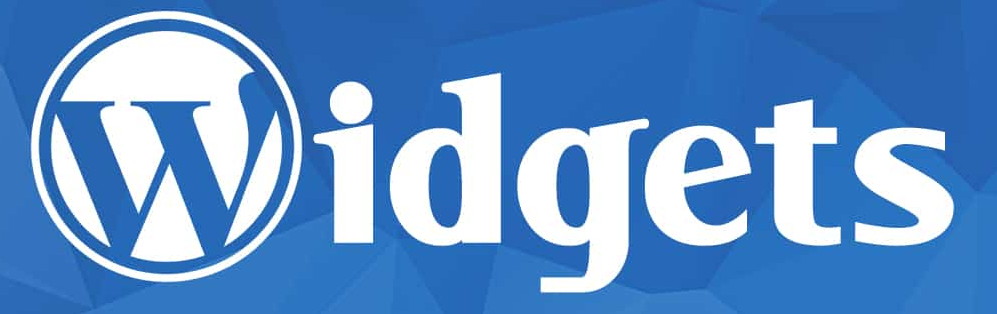 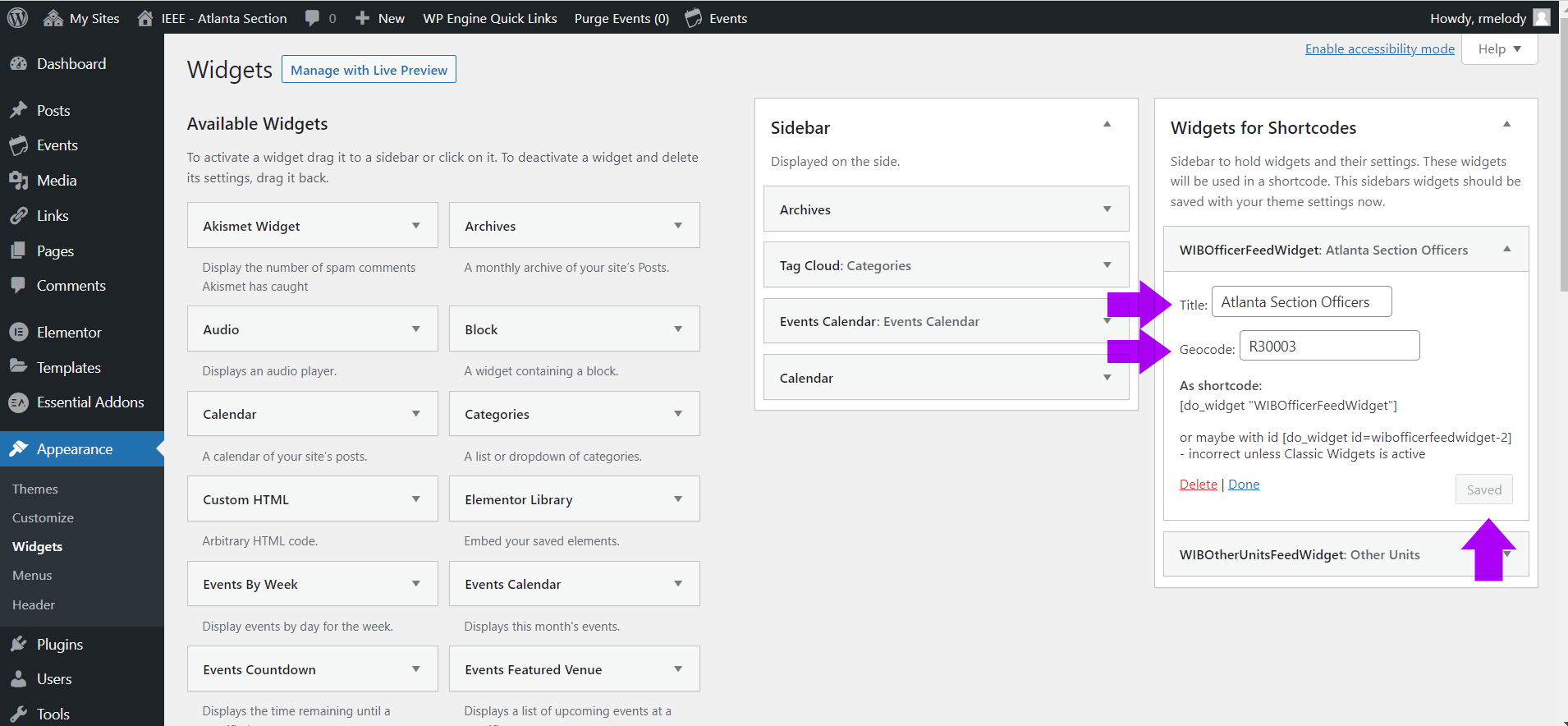 IEEE SoutheastCon 2023
Orlando, Florida
7
[Speaker Notes: A Widget is a modular element that enables you to add a specific feature to your website like an Events Calendar]
Customize Your Website
Appearance
Utilize IEEE’s built-in templates and themes
IEEE SoutheastCon 2023
Orlando, Florida
8
[Speaker Notes: You can build website components from the ground up and customize each piece, or you can start with the “starter site” and customize from there]
Build Your Website
Wordpress has different Page Builders to design your website
Two examples of Page Builders are WP Bakery Builder and Elementor
Elementor
WP Bakery Builder
IEEE SoutheastCon 2023
Orlando, Florida
9
[Speaker Notes: These tools allow you to design your website without development or coding skills. These Page Builders allow you to create:
Image Galleries & Sliders
Navigational Menus & Buttons
Posts and Much More!]
Build Your Website
Create a Page
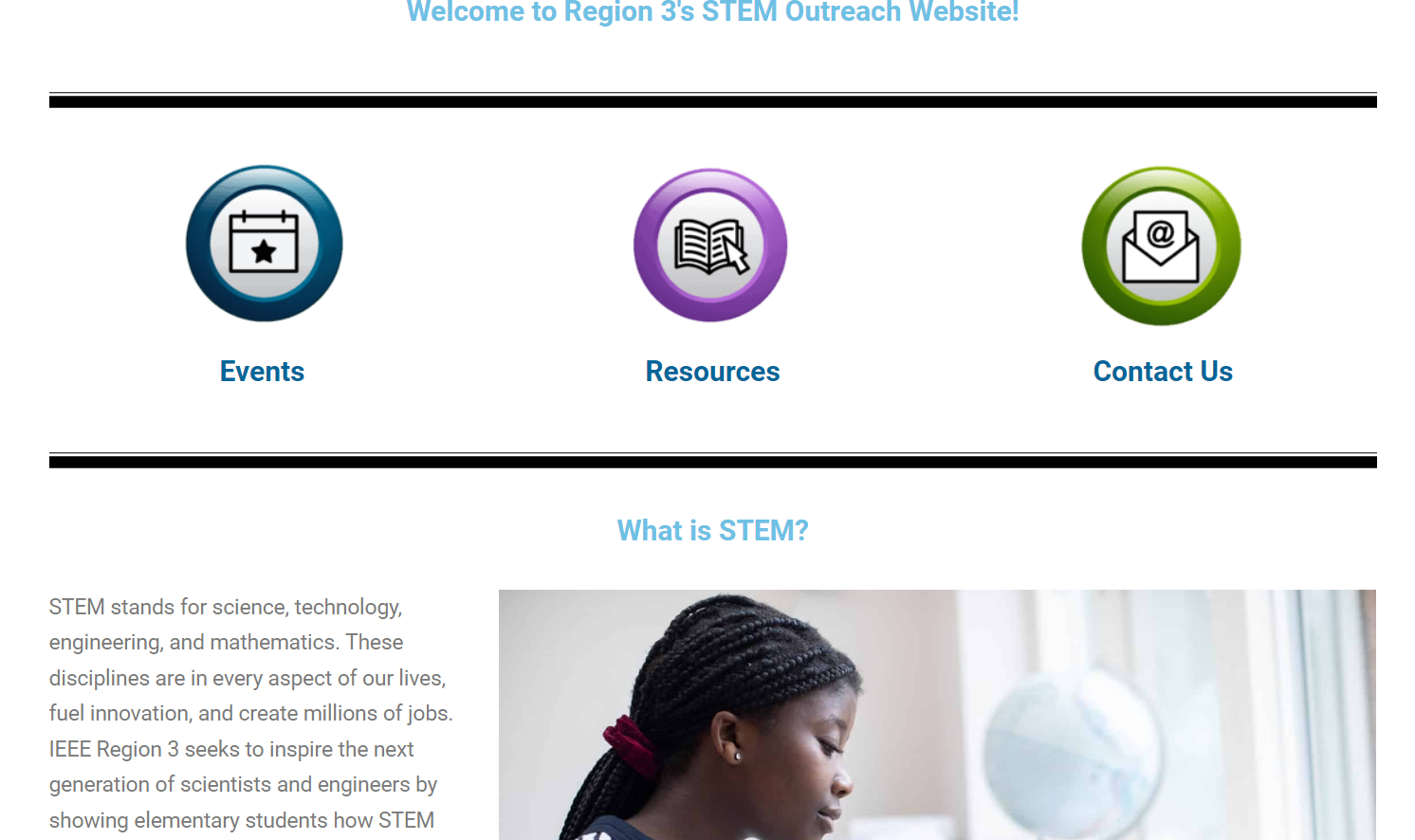 IEEE SoutheastCon 2023
Orlando, Florida
10
[Speaker Notes: A page is an area on your site where you can display content
Some of the most common pages on a website include Home, About, and Contact pages
You can add as many pages to your site as you would like, and you can update your pages as many times as you want
You can nest pages by customizing your menus (found on the Dashboard under Appearance)]
Build Your Page – Add the Events Calendar
In Elementor, add the (activated) Events Calendar to Your Page
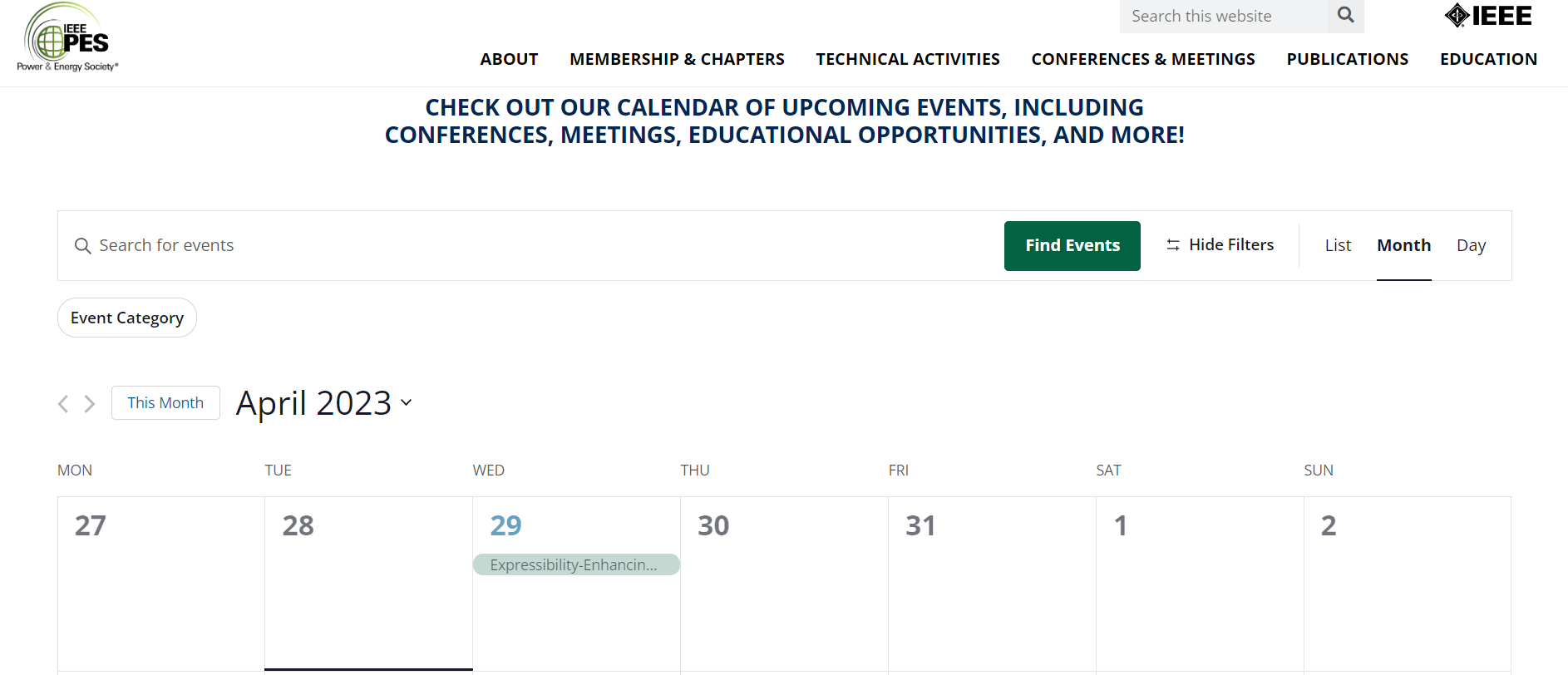 IEEE SoutheastCon 2023
Orlando, Florida
11
[Speaker Notes: Earlier, we activated the Events Calendar plugin and now it is time for us to add it to the webpage.  Remember, the Events Calendar plugin allows you to automatically show your section’s events listed in vTools.

You can use similar plugins to populate your section’s officers.]
Show & Tell
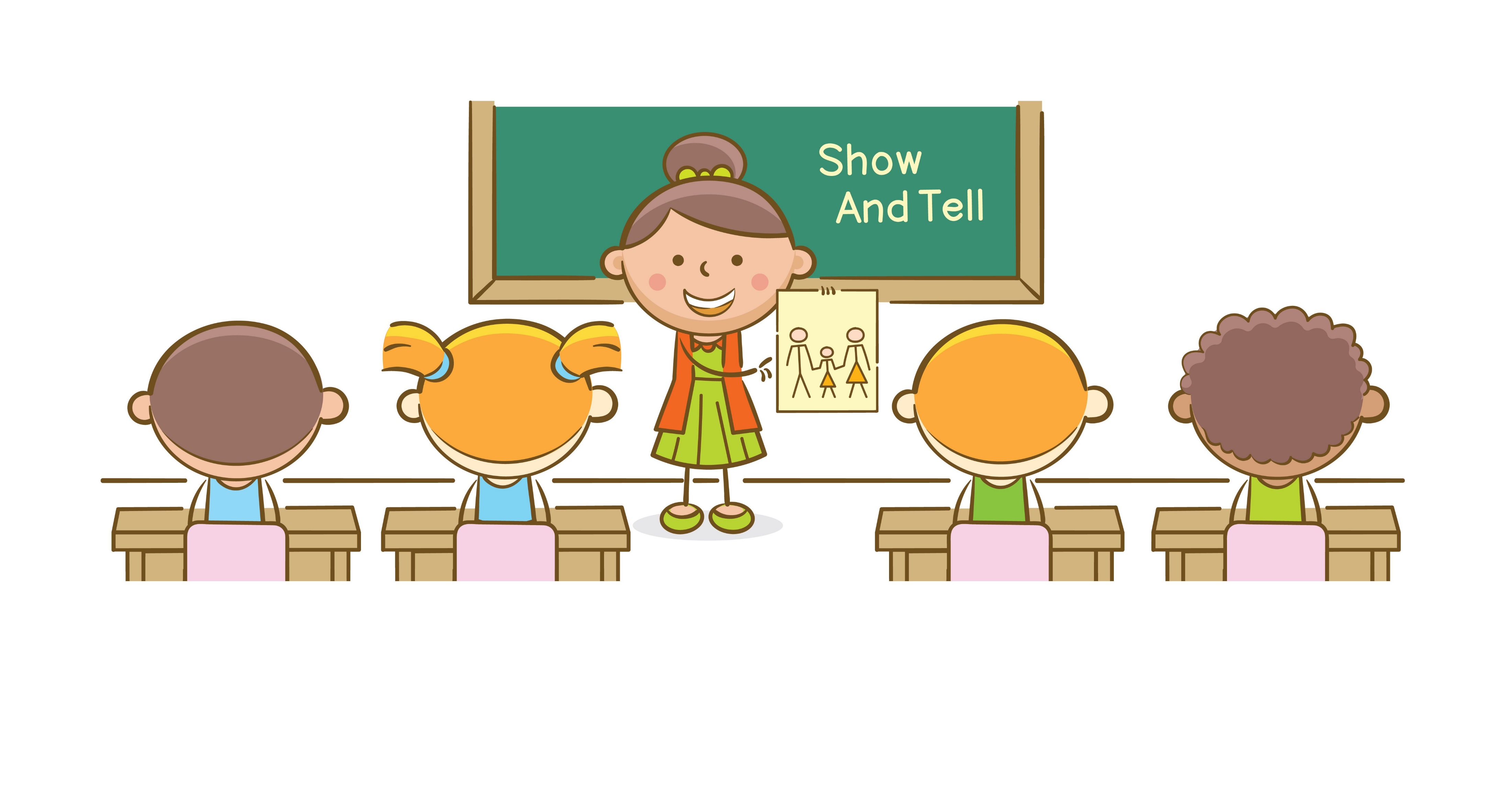 https://ieee-atlanta.org/
IEEE SoutheastCon 2023
Orlando, Florida
12
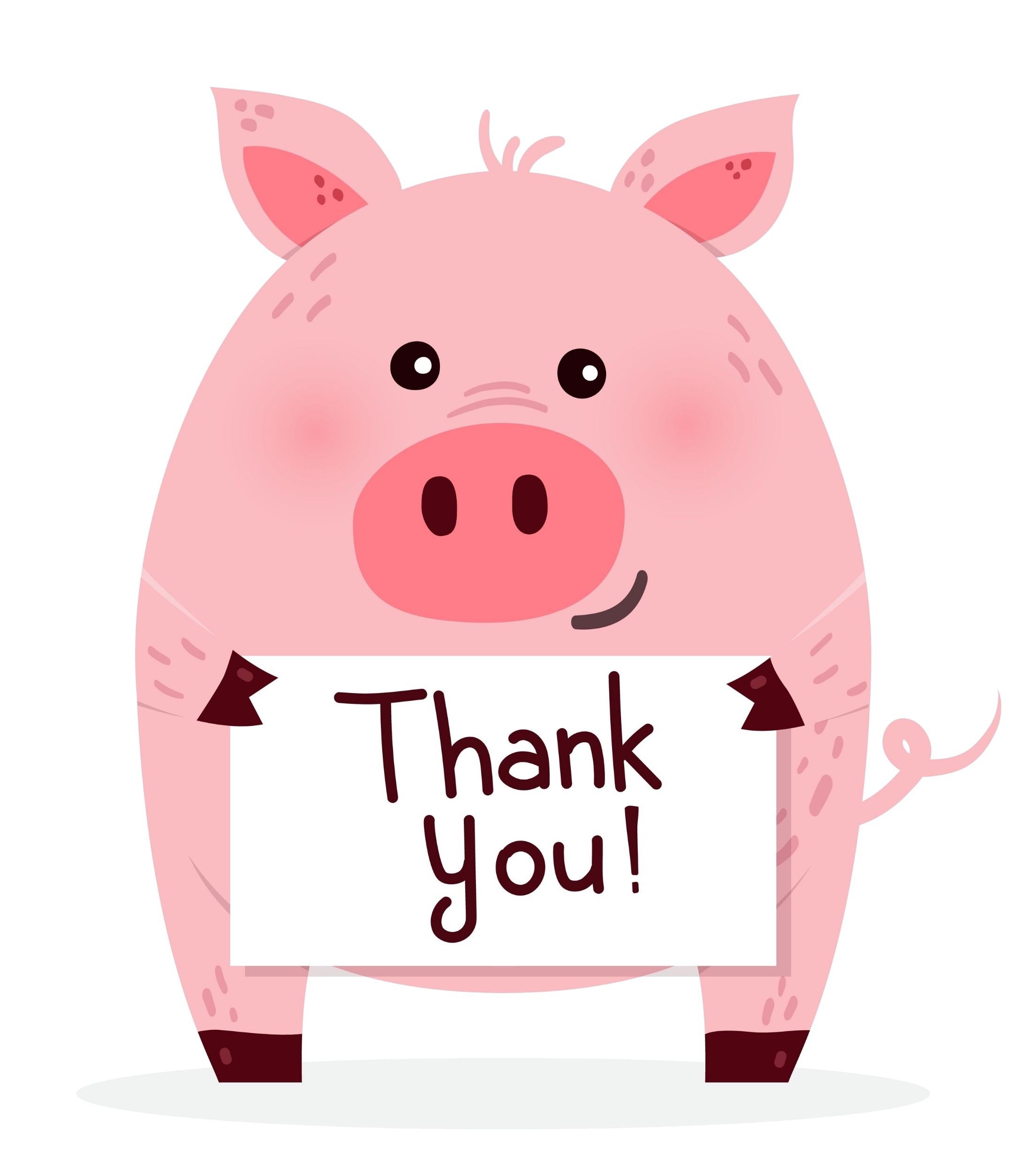 IEEE SoutheastCon 2023Orlando, Florida
13
Appendix – Links to Tutorials
Websites:
NC State Website: https://ewh.ieee.org/sb/nc/ncsu/
Atlanta Website: IEEE-atlanta.org
Coastal SC Website: https://site.ieee.org/coastalsc/

IEEE StyleGuide: https://brand-experience.ieee.org/guidelines/digital/style-guide/


WebPage Knowledge Base: https://kb.ieee.org/ewh/

Wordpress Detailed Tutorial: https://drive.google.com/file/d/1BT1fBzf6TXHvzK0CB0P-2wAJOX-TyiA7/view?usp=share_link

WebinaBox Detailed Tutorials:  https://vtools.ieee.org/webinabox-tutorials/, or https://kb.ieee.org/vtools/blog/kb/intro-to-webinabox/
PlugIn Tutorial: https://drive.google.com/file/d/1BgegIQudNTZPUPM8Z7ZV0NP1zbI6ZzKs/view?usp=share_link

Widget Tutorial: https://wordpress.com/learn/get-flashy/

Website Tutorial: https://drive.google.com/file/d/1BT1fBzf6TXHvzK0CB0P-2wAJOX-TyiA7/view?usp=share_link

Page Tutorial: https://drive.google.com/file/d/1amwuLv3mpP3KtOG7fB2pELRvVERIXo6s/view?usp=share_link

Feeds for Wordpress (including Officers and Events Calendar Tutorial: https://site.ieee.org/files/2015/07/IEEE-vTools-Feeds-for-WordPress.pdf
IEEE SoutheastCon 2023
Orlando, Florida
14